Разговор с Астафьевым.
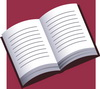 Время всегда быстротечно.В нём короток жизни миг.Астафьев звучать будет вечноВ страницах написанных книг.                                                              Ольга Глазырина.
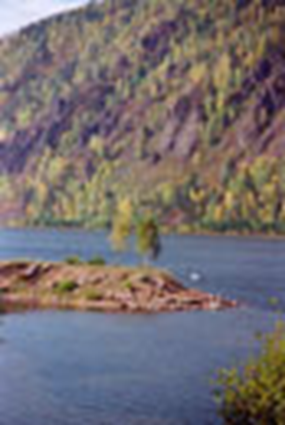 На берегу Енисея
Берега Овсянки
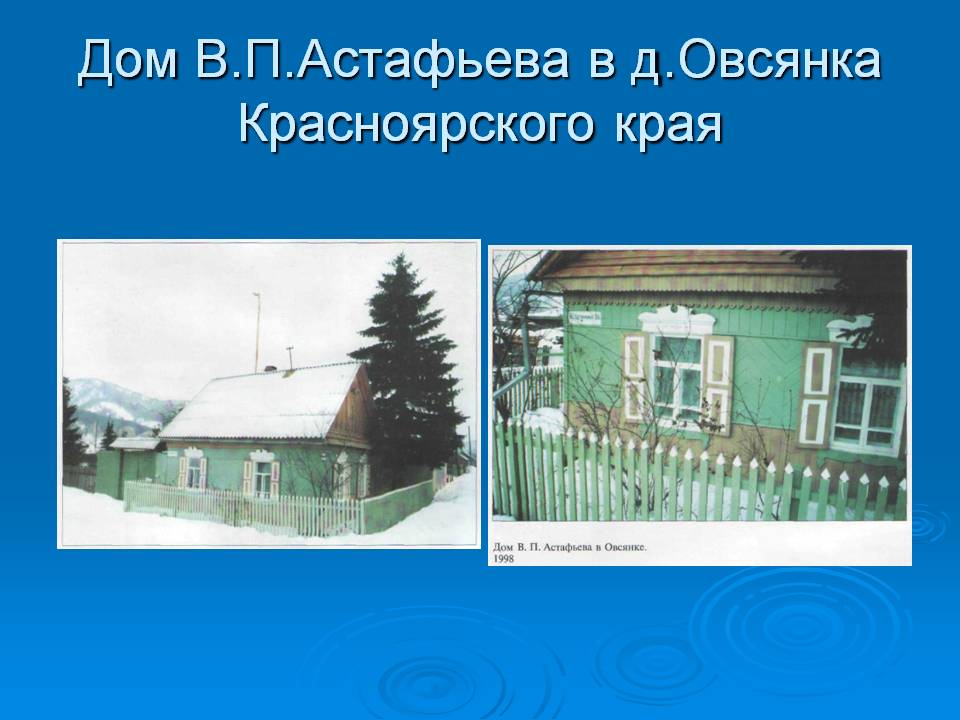 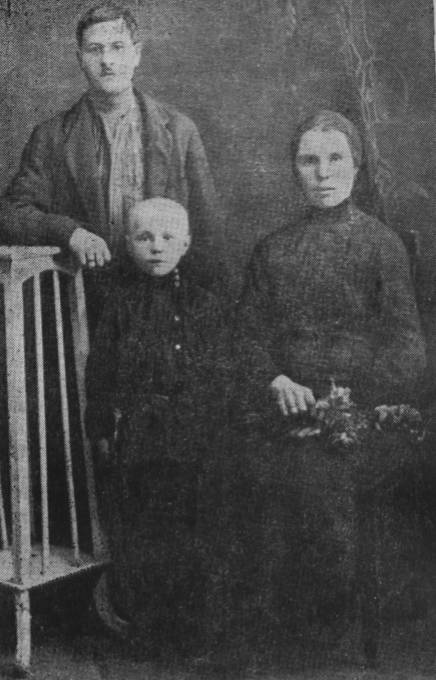 Виктор Астафьев с родителями.
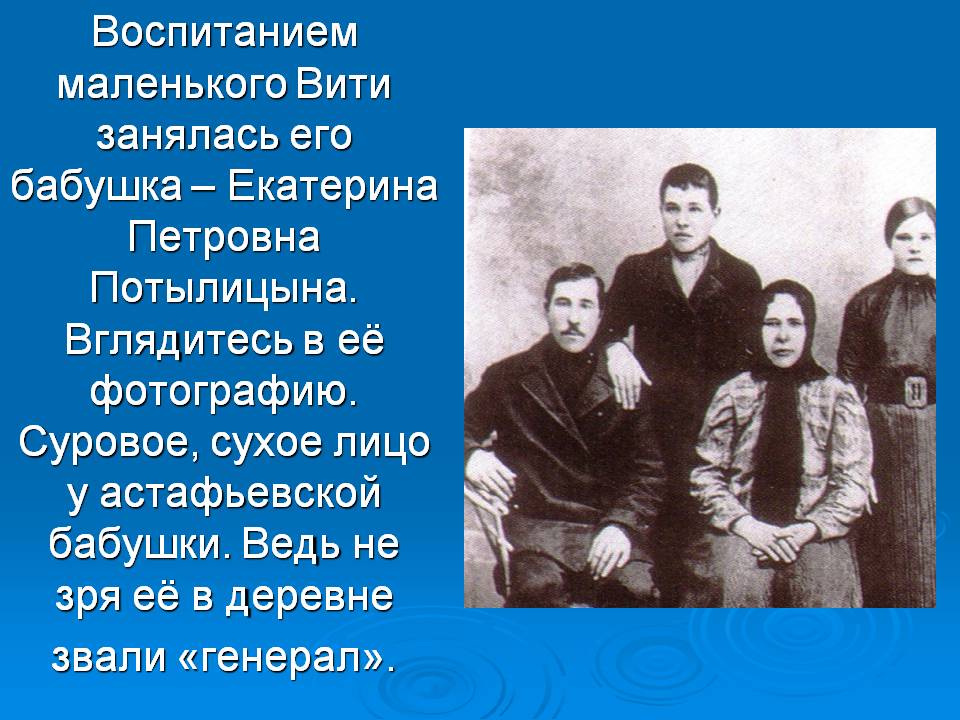 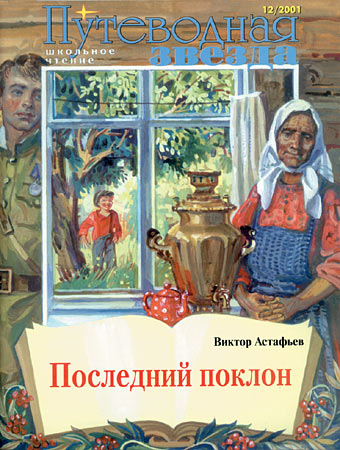 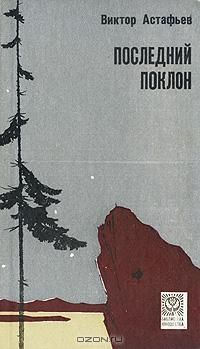 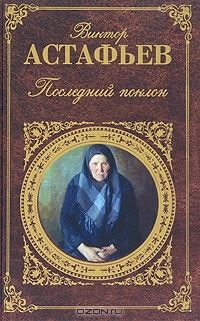 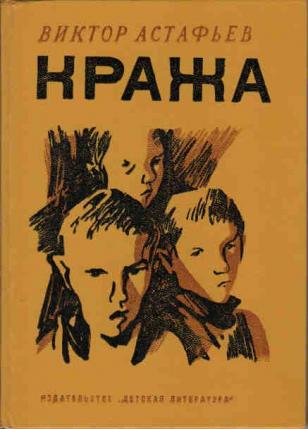 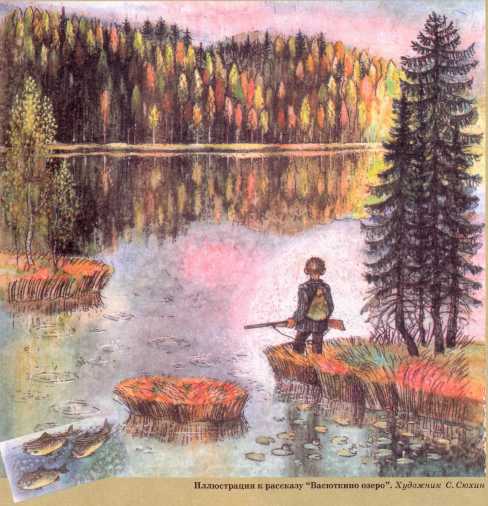 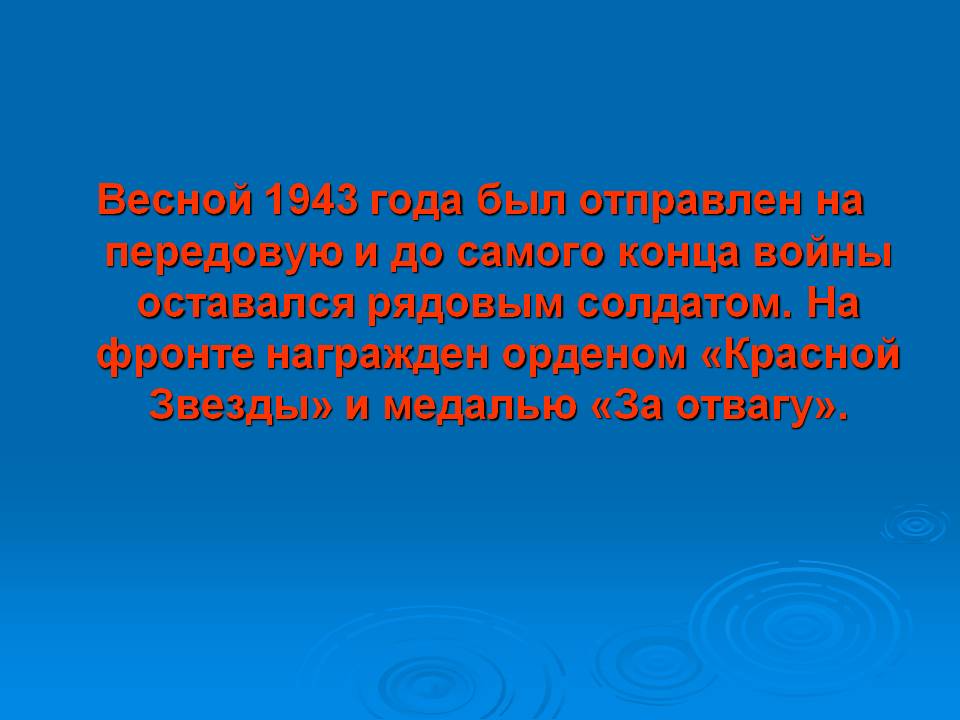 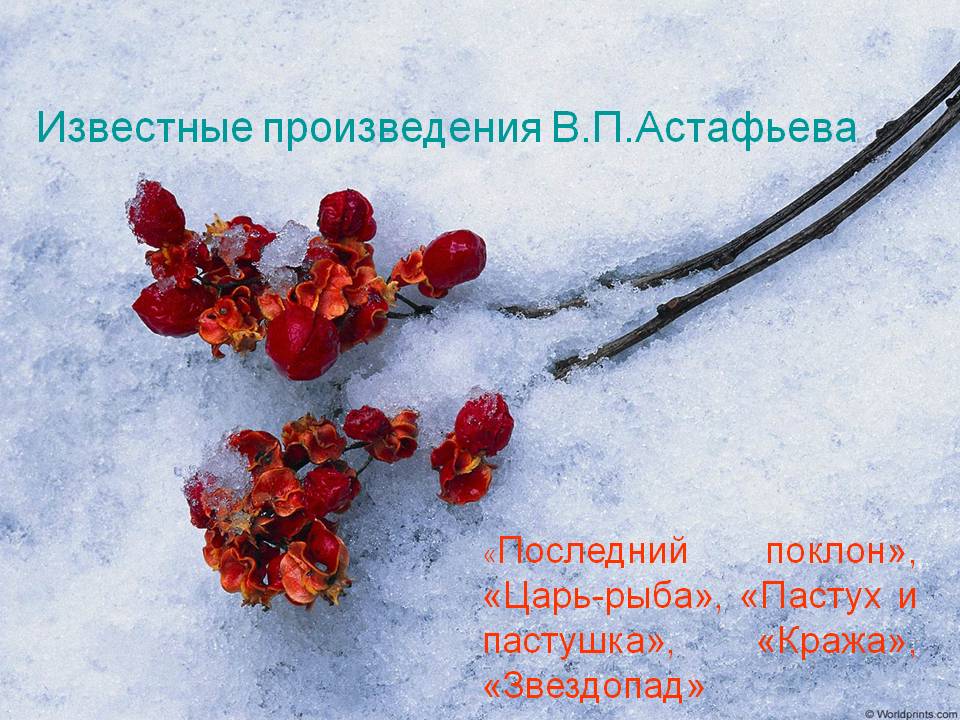 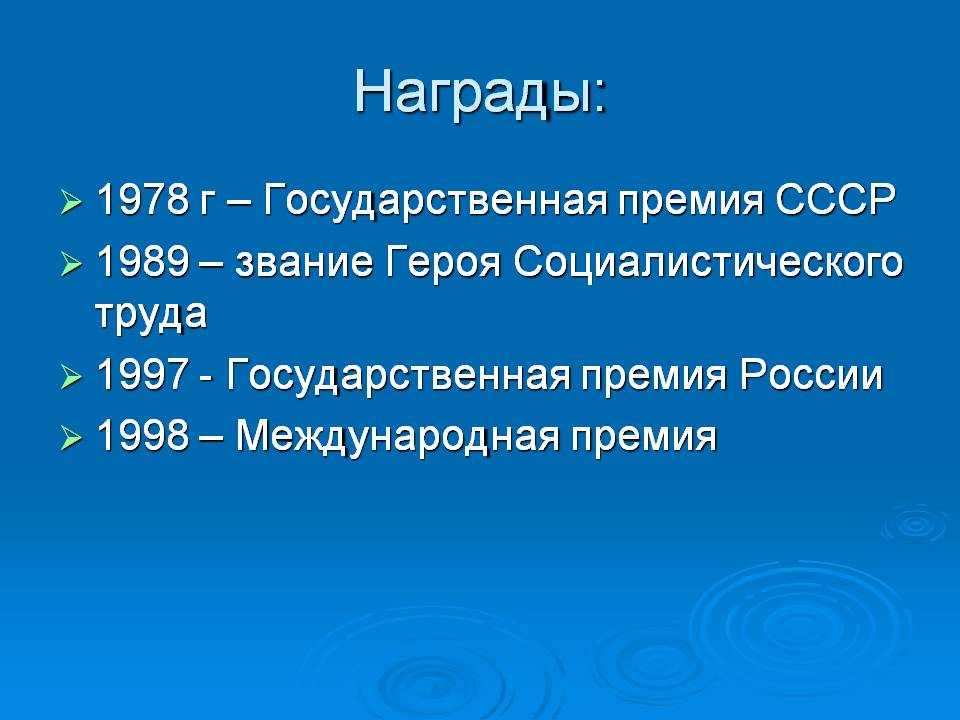 Памятник "Царь - рыбе" в Овсянке, на родине писателя Виктора Астафьева
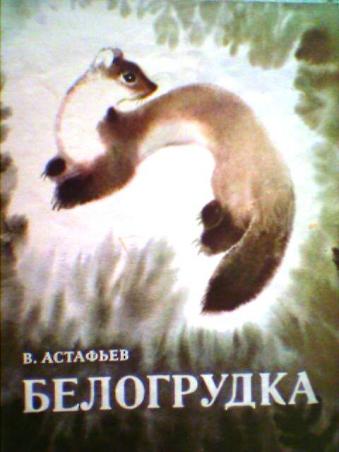 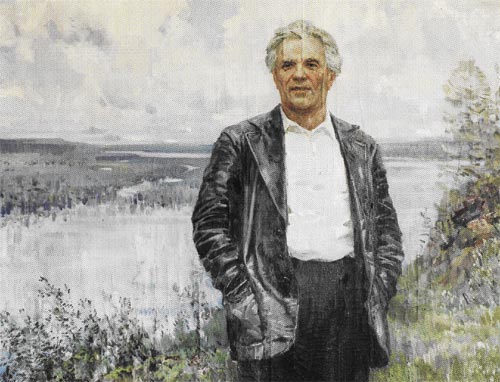 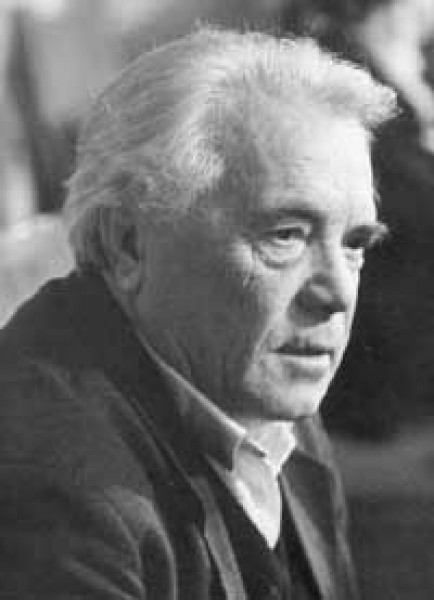 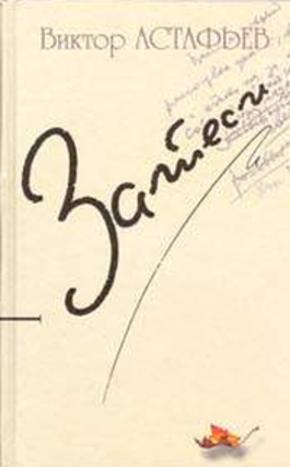 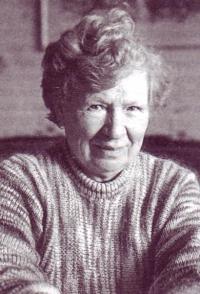 Мария Семёновна Астафьева-Корякина 
   (22 августа 1920, Чусовой, Пермский край, СССР — 16 ноября, 2011, Красноярск, Россия) — советская и российская писательница, жена Виктора Астафьева.
Скульптурная композиция  у входа в мемориальный комплекс
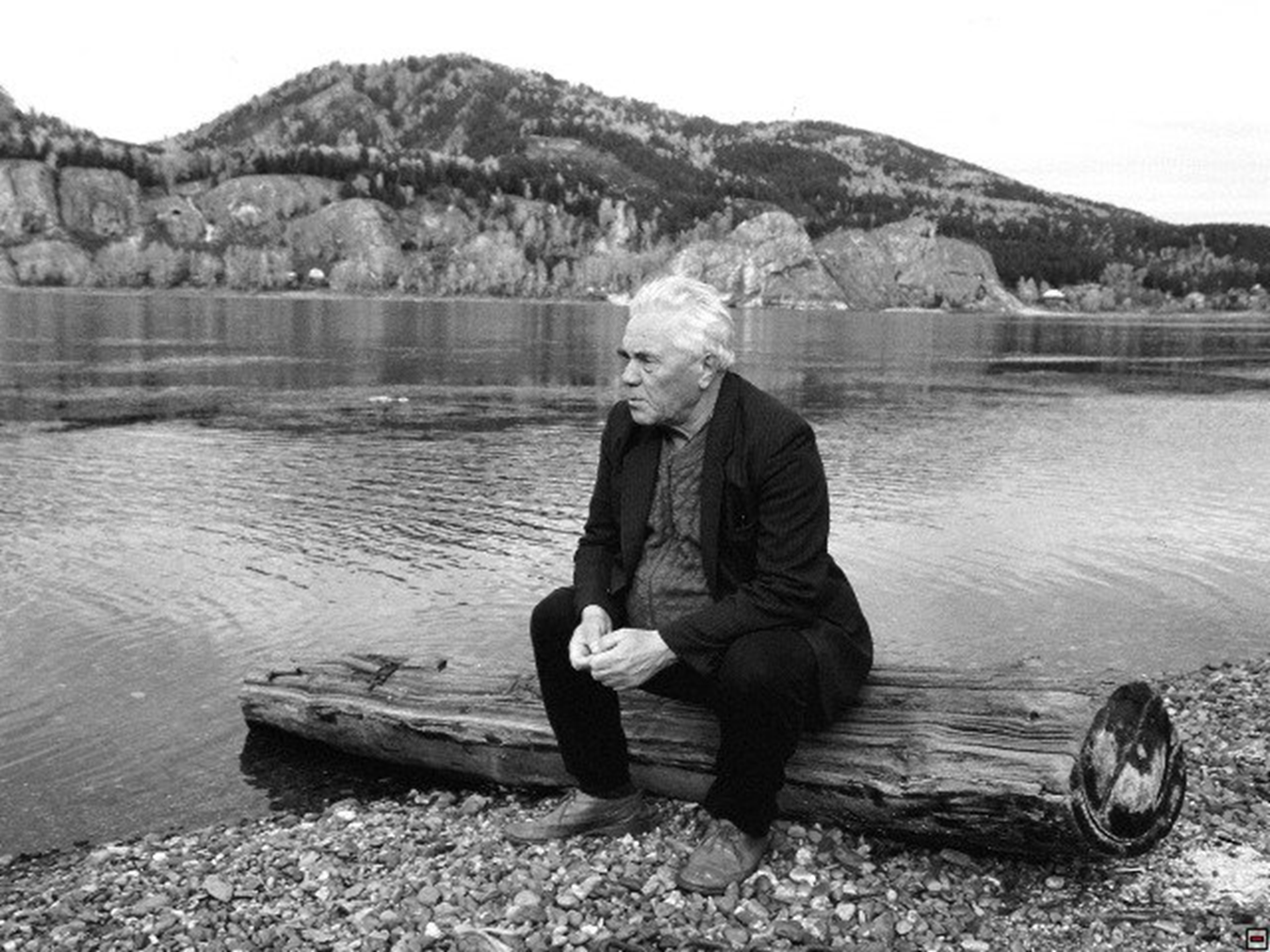 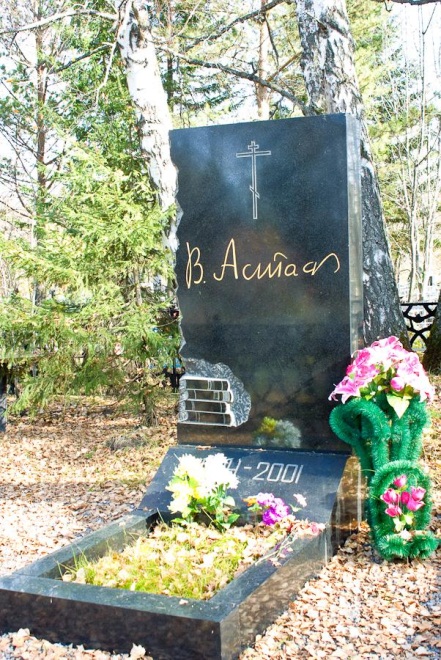 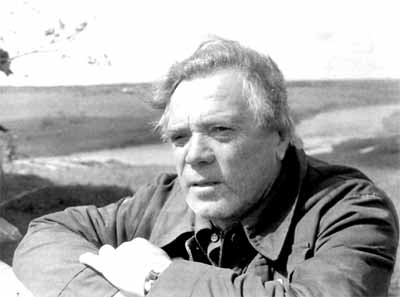